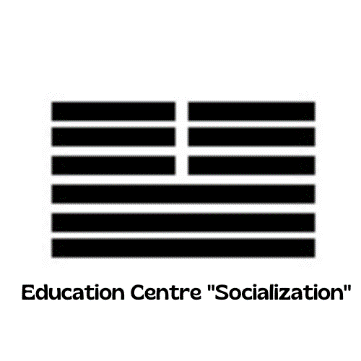 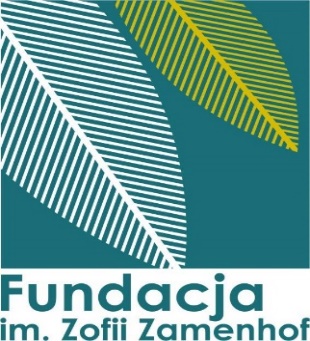 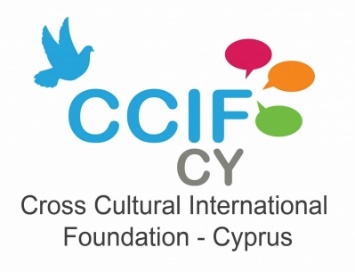 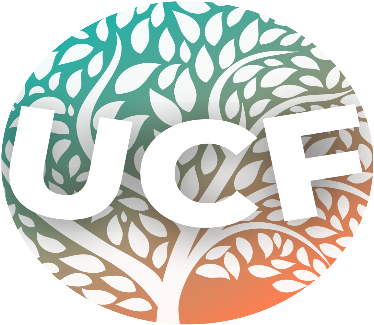 Creative Box: Promowanie innowacyjnego podejścia do tworzenia formatów edukacyjnych w pracy z młodzieżą
Innowacje w edukacji młodzieży w erze cyfrowej: najlepsze praktyki, produkty edukacyjne
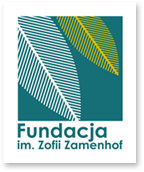 Stworzone przez: Fundację im. Zofii Zamenhof
Numer projektu: 2021-1-PL01-KA220-YOU-000028673
Sfinansowane ze środków UE. Wyrażone poglądy i opinie są jedynie opiniami autora lub autorów i niekoniecznie odzwierciedlają poglądy i opinie Unii Europejskiej lub Europejskiej Agencji Wykonawczej ds. Edukacji i Kultury (EACEA). Unia Europejska ani EACEA nie ponoszą za nie odpowiedzialności.
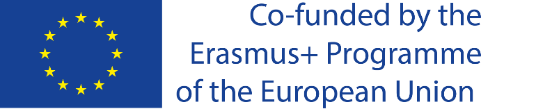 Jaki jest idealny produkt edukacyjny dla młodzieży?
Uczestnicy poznają odpowiedzi na następujące pytania:
Czym jest kreatywność?
Jak rozwijać kreatywność?
Jakie narzędzia mogą pomóc nam rozwijać kreatywność?
Dlaczego kreatywność jest ważna w edukacji?
Przegląd metod rozwoju kreatywności
Uczestnicy poznają 40 metod rozwijania kreatywności.
Każda metoda zostanie przedstawiona i omówiona, a następnie pokazana na przykładzie.
Wiele uwagi zostanie poświęcone rozważeniu, w jaki sposób poszczególne metody mogą wspierać edukację młodych ludzi.
Przegląd metod rozwoju kreatywności
Uczestnicy zapoznają się z praktycznymi przykładami zastosowania poznanych wcześniej metod kreatywności.
Będą zachęcani do dzielenia się swoimi doświadczeniami z wykorzystaniem znanych im metod rozwoju kreatywności.
W oparciu o istniejące metody uczestnicy w grupach roboczych opracują własne innowacyjne metody, które będą pilotowane podczas Modułu 3 w pracy z młodzieżą.
Prezentacja i omówienie rozwoju edukacyjnego uczestników kursu
W tej części modułu uczestnicy zostaną poproszeni o zaprezentowanie swoich metod rozwijania kreatywności, które przygotowali w oparciu o poznane materiały i przykłady.
Dyskusja nad zaprezentowanymi produktami będzie dotyczyła zarówno ich wykorzystania w edukacji młodych ludzi, jak i procesu twórczego uczestników kursu.
Wyniki Modułu 2
Uczniowie stworzą własną, zaktualizowaną wizję innowacyjnego produktu edukacyjnego dla młodych ludzi. Będą również znali i potrafili wykorzystywać metody rozwijania kreatywności.
Ćwiczenia praktyczne obejmą przygotowanie i prezentację własnych produktów edukacyjnych (kurs, szkolenie, dyskusja lub inne). W kolejnym Module 3 każdy uczestnik kursu wdroży opracowany produkt edukacyjny.
Odniesienia
Adeosun O.T., Shittu A.I., (2021), "Learning and innovation in youth-owned small businesses", Rajagiri Management Journal, Vol. 15 No. 1, pp. 69-87, https://www.emerald.com/insight/content/doi/10.1108/RAMJ-09-2020-0051/full/html.
Conrad D., Education and Social Innovation: The Youth Uncensored Project—A Case Study of Youth Participatory Research and Cultural Democracy in Action, Canadian Journal of Education / Revue canadienne de l’éducation 38:1 (2015), https://files.eric.ed.gov/fulltext/EJ1057935.pdf.
European Commision, Unleashing young people’s creativity and innovation. European good practice projects, https://ec.europa.eu/assets/eac/youth/library/publications/creativity-innovation_en.pdf.
Jeffs T., Innovation and Youth Work, Youth & Policy Special Edition: The Next Five Years: Prospects for young people, Youth & Policy No. 114 May 2015, https://www.youthandpolicy.org/wp-content/uploads/2017/06/jeffs-innovation-and-youth-work.pdf.
Odniesienia
Grégoire J. (2018). Overcoming obstacles to creativity in science, Creativity and innovation: Skills for the 21st Century, Estudos de Psicologia (Campinas), 35(3), 229-236. https://www.scielo.br/j/estpsi/a/vrTxJGjGnYFLqQGcTzFgfcp/?lang=en&format=html. 
Mahadewi E.P., Septyanto D., Learning To Be New Youth Generation In Innovation And Creativity With Entrepreneurship, International Journal of Educational Research & Social Sciences, ISSN: 2774-5406, p. 1363-1370.
Papadakis St., (2016) ‘Creativity and innovation in European education. Ten years eTwinning. Past, present and the future’, Int. J. Technology Enhanced Learning, Vol. 8, Nos. 3/4, pp.279–296, https://www.researchgate.net/profile/Stamatios-Papadakis-2/publication/313848322_Creativity_and_innovation_in_European_education_Ten_years_eTwinning_Past_present_and_the_future/links/58ce1b54a6fdcc5cccbbe945/Creativity-and-innovation-in-European-education-Ten-years-eTwinning-Past-present-and-the-future.pdf.
Solijonovna Z., Modern Information Technologies - A Factor Of Increasing Youth Education, Potential And Spirituality, The American Journal of Social Science and Education Innovations (ISSN – 2689-100x), 2020: 5. 525, p.  554-560, https://pdfs.semanticscholar.org/90f9/5393d9a751f6591b52417d2c105693d56484.pdf.
Creative Box: Promowanie innowacyjnego podejścia do tworzenia formatów edukacyjnych w pracy z młodzieżą
Dziękujemy!
Kontakt:
Fundacja im Zofii Zamenhof
Osoba kontaktowa: Zbigniew Dąbrowski
Email: zbigniew.dabrowski@zofiazamenhof.pl
This project has been funded with support from the European Commission.Project No: 2021-1-PL01-KA220-YOU-000028673This communication reflects the views only of the author, and the Commission cannot be held responsible for any use which may be made of the information contained therein.
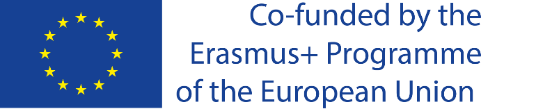